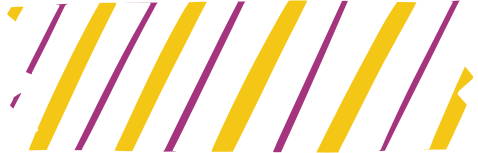 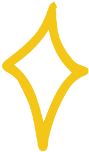 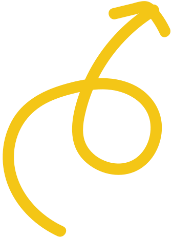 CHÀO MỪNG CÁC EM ĐẾN VỚI BÀI HỌC NGÀY HÔM NAY!
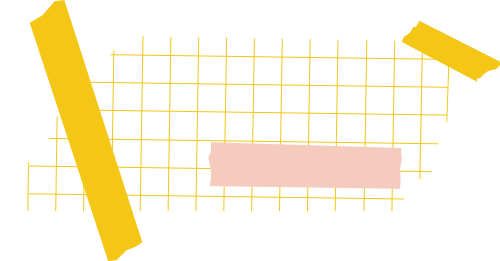 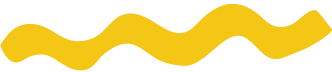 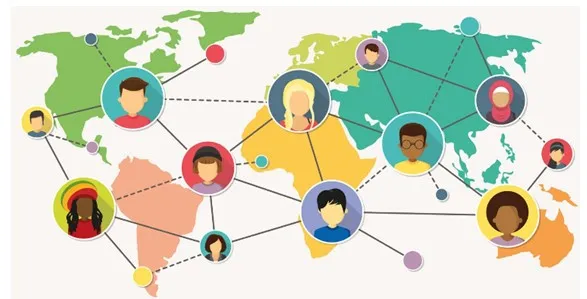 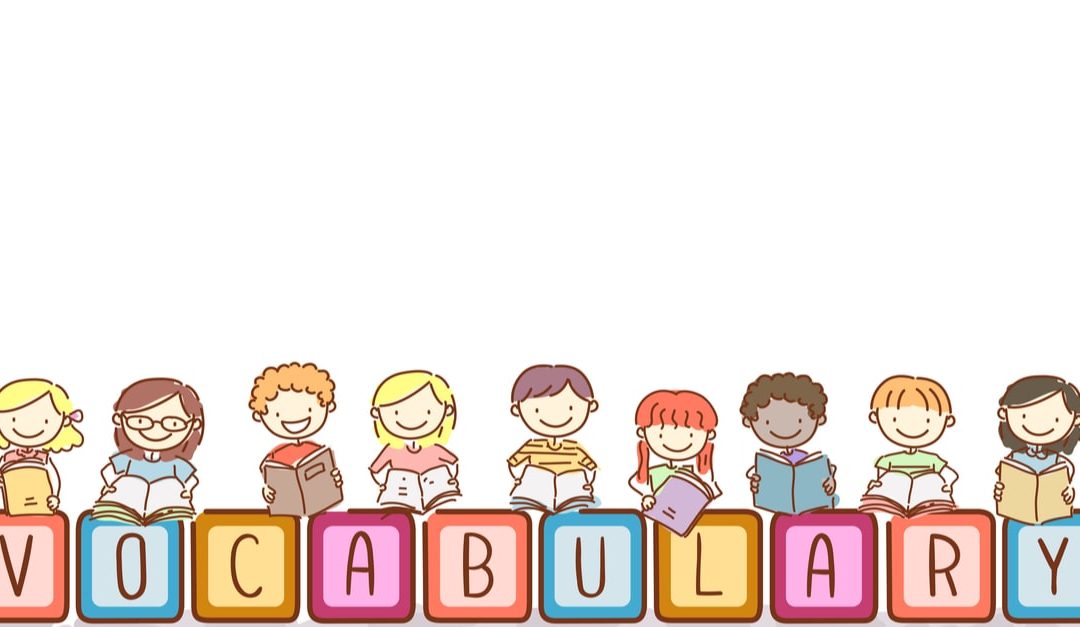 Tiết 102
THỰC HÀNH TIẾNG VIỆT
TỪ MƯỢN VÀ YẾU TỐ HÁN VIỆT
Khởi động
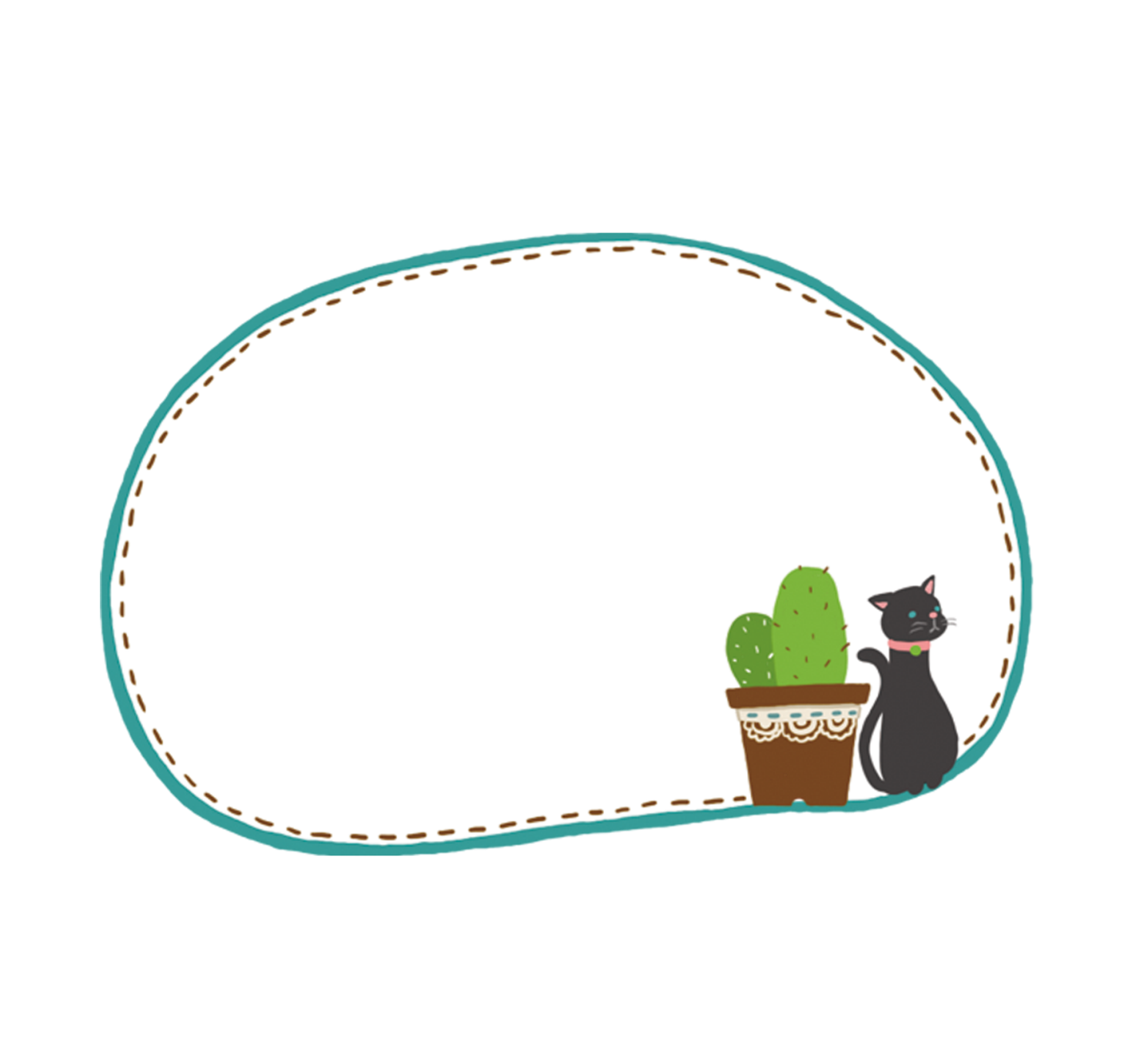 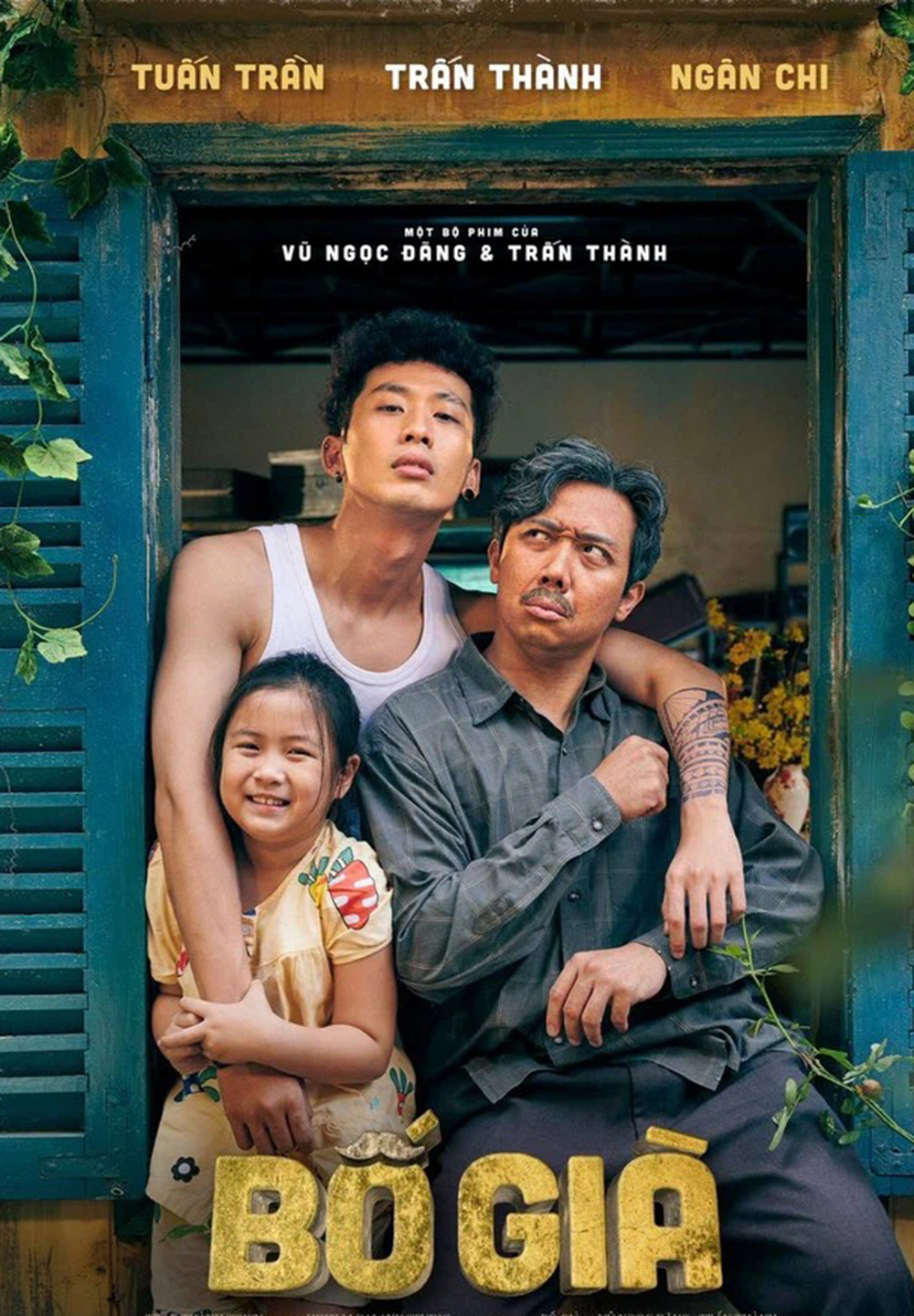 “Bố già” đang tạo lập được nhiều kỷ lục mới, xứng đáng là bộ phim chiếu rạp hot nhất năm.
Khởi động
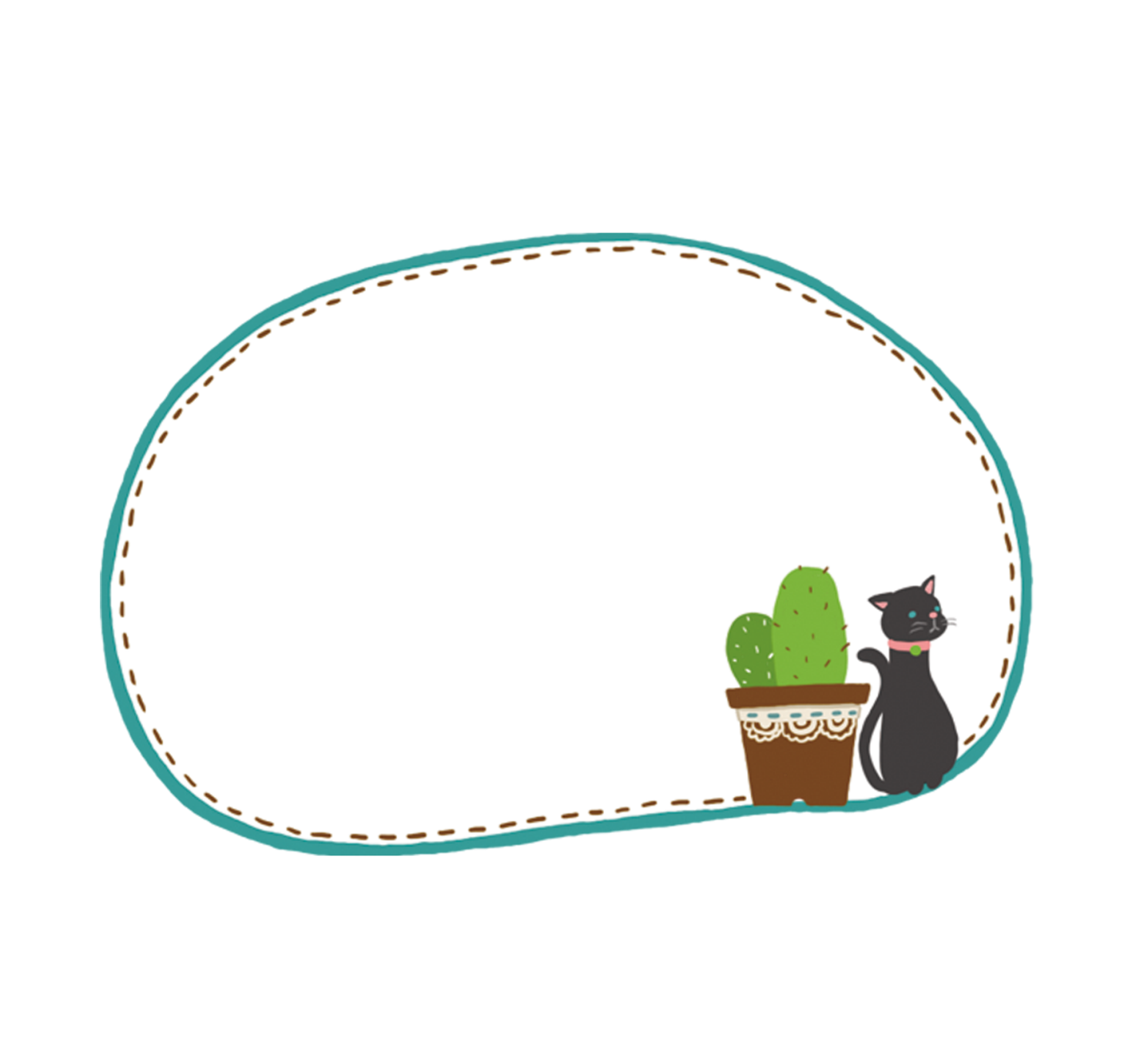 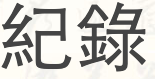 “Bố già”
 đang tạo lập được nhiều kỷ lục mới, xứng đáng là bộ phim chiếu rạp hot nhất năm.
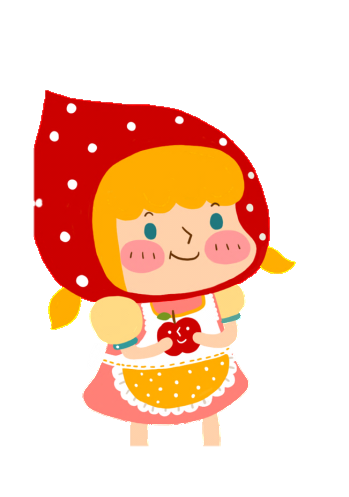 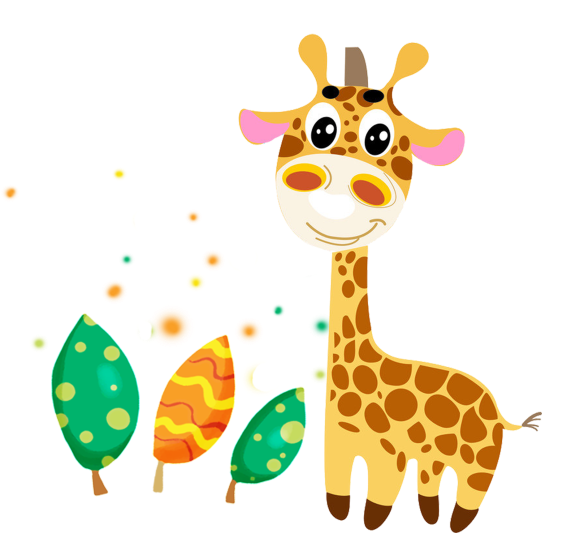 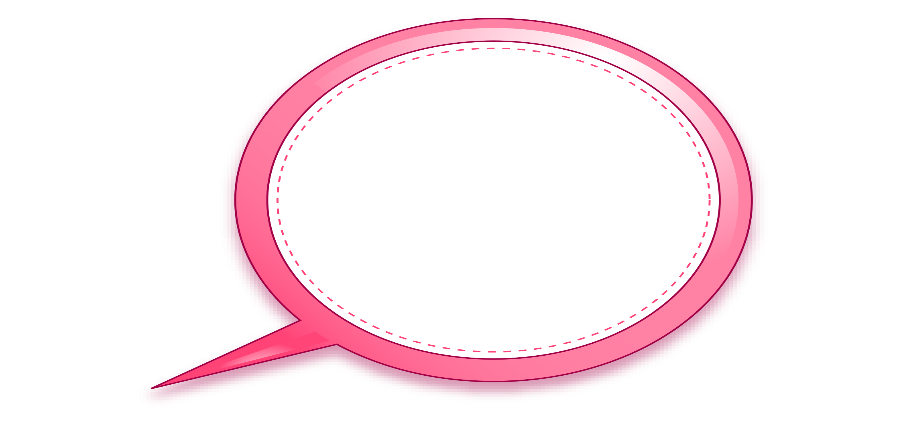 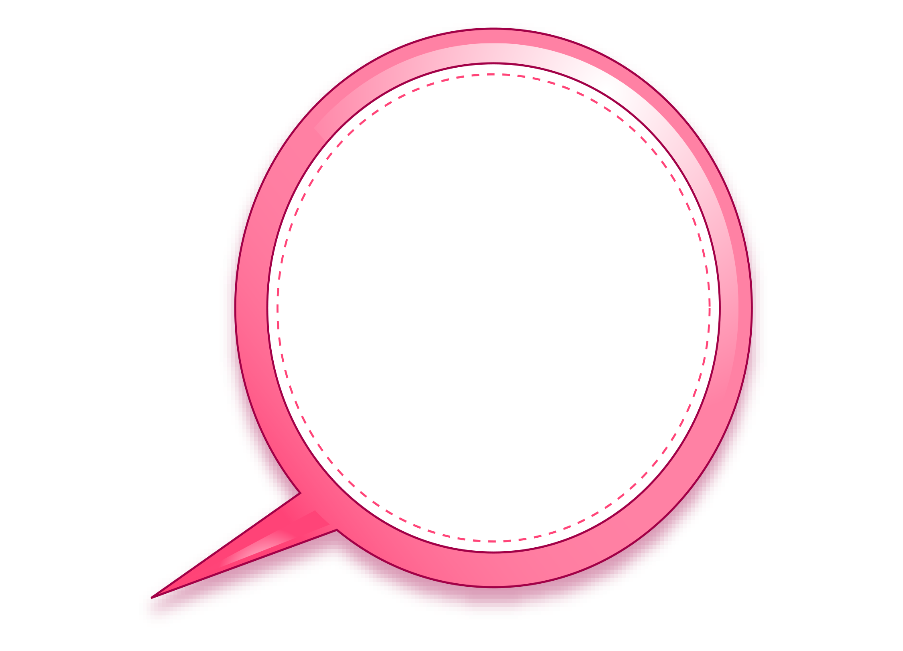 “hot” 
 Tiếng Anh
Tiếng Hán
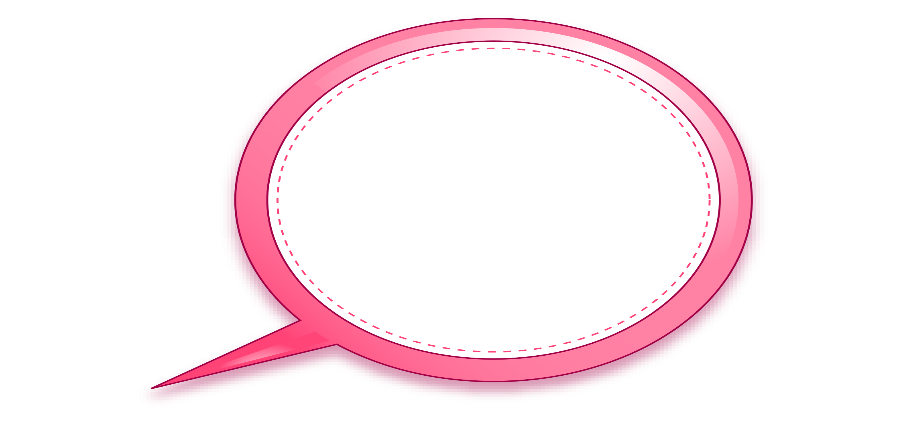 “film” 
 Tiếng Pháp
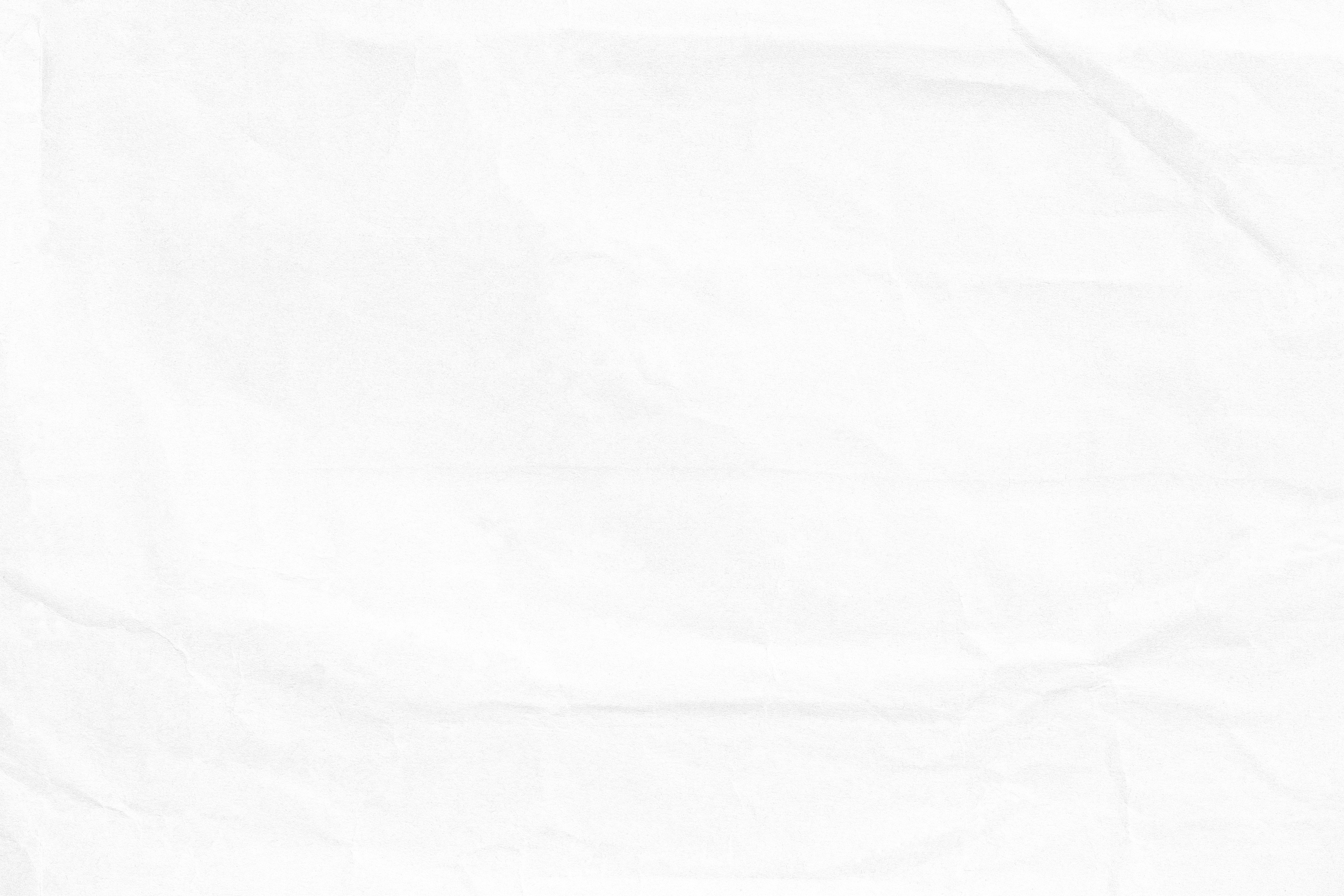 Người ta thường sử dụng vật dụng gì để trưng bày quần áo?
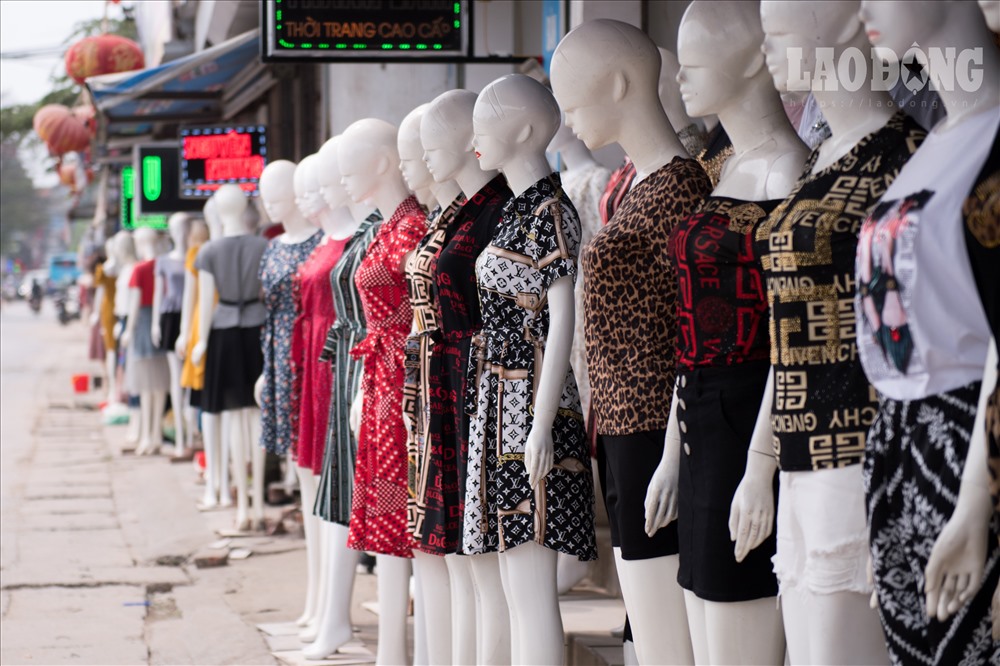 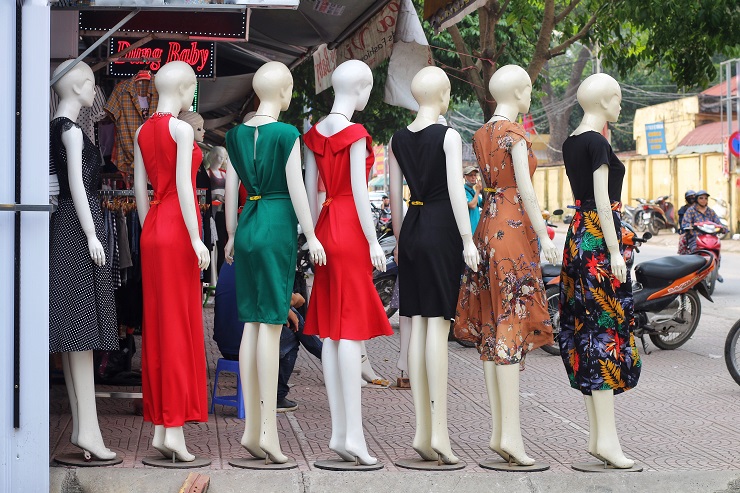 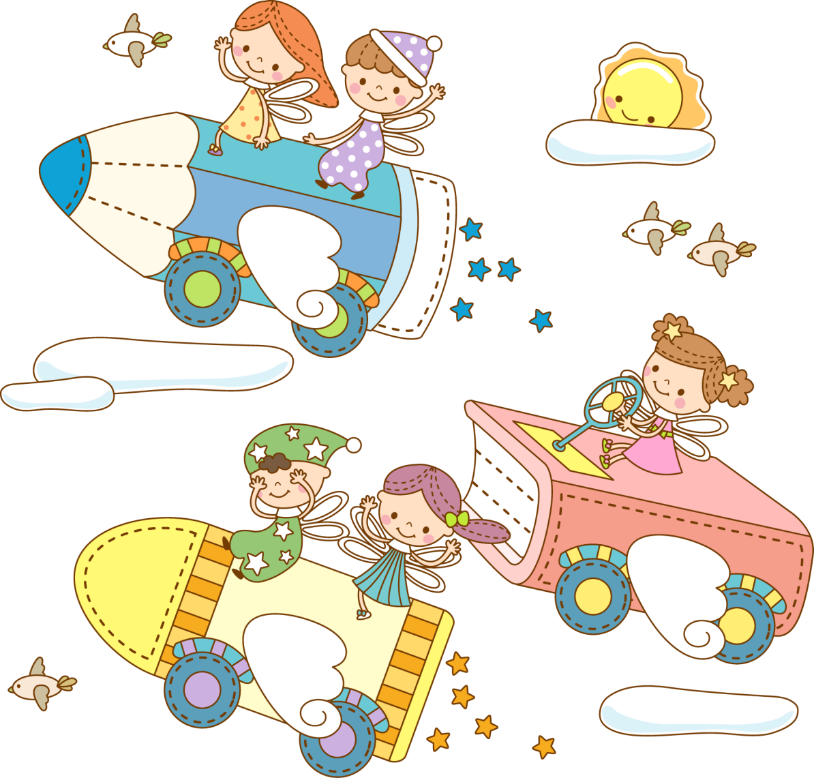 I. Tri thứcTiếng Việt
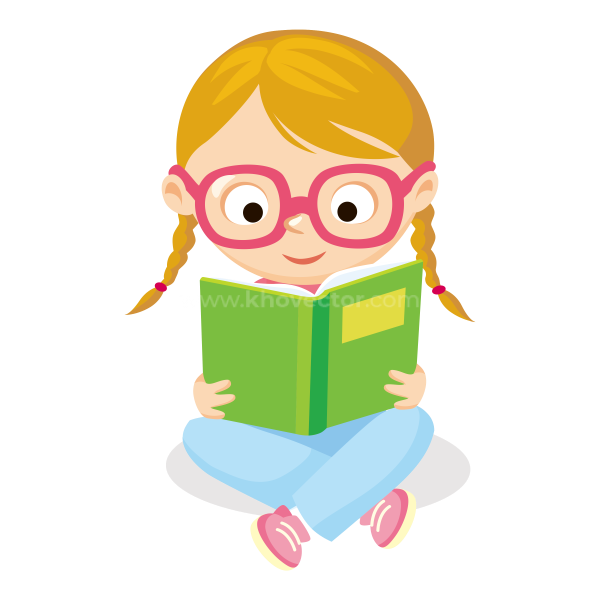 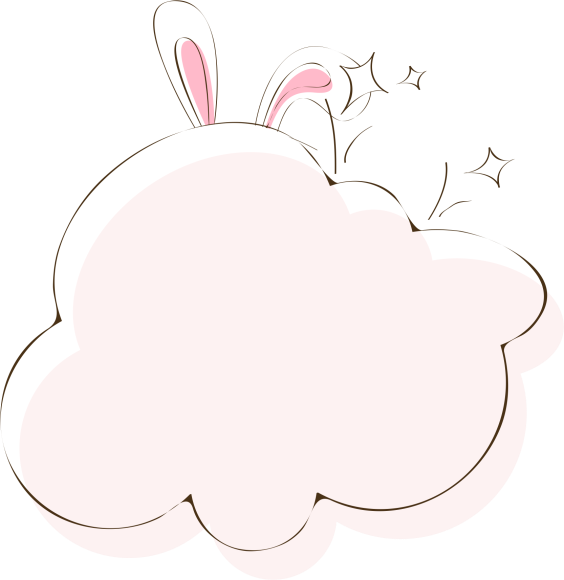 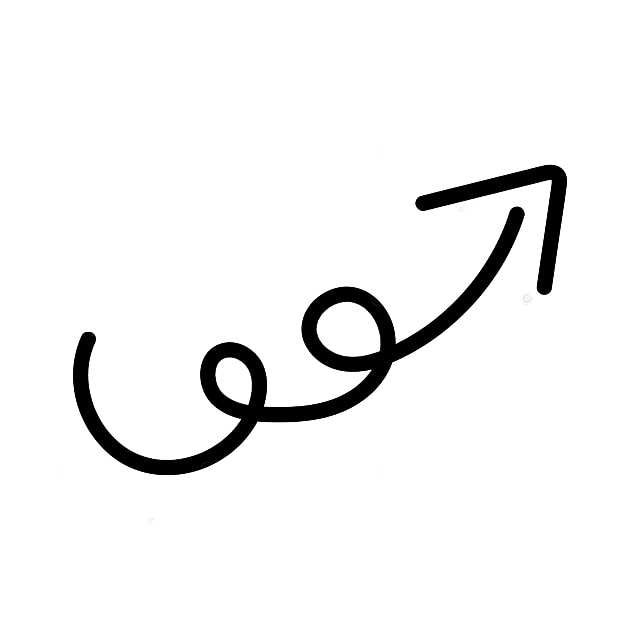 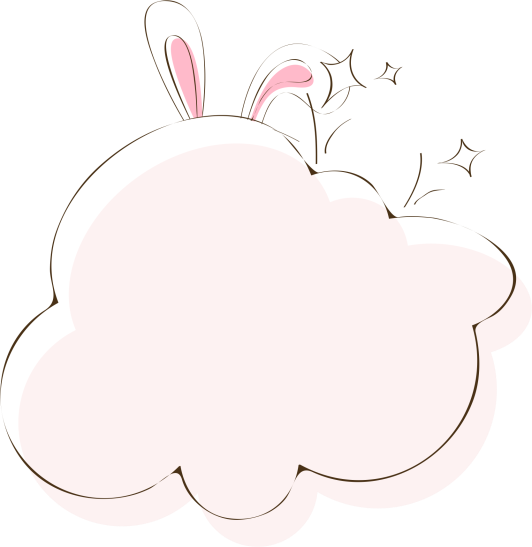 - TV vay mượn nhiều từ của tiếng nước ngoài để làm giàu cho vốn từ của mình
1. Từ mượn
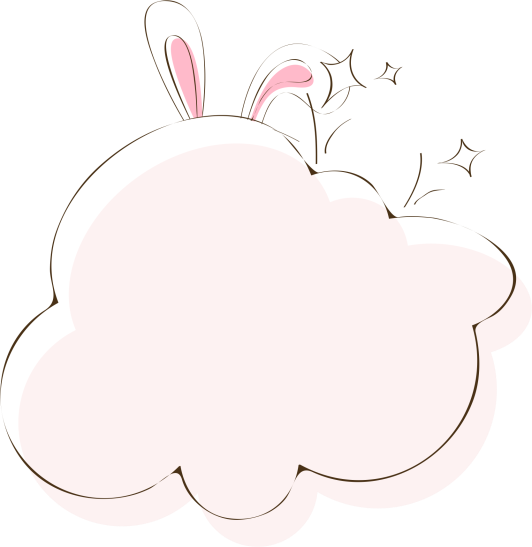 Mượn từ ngôn ngữ khác (Anh, Pháp,…): Ti vi, xích lô, in-tơ-net, …
Mượn từ tiếng Hán: thiên nhiên, hải đăng, giáo dục, …
Từ mượn
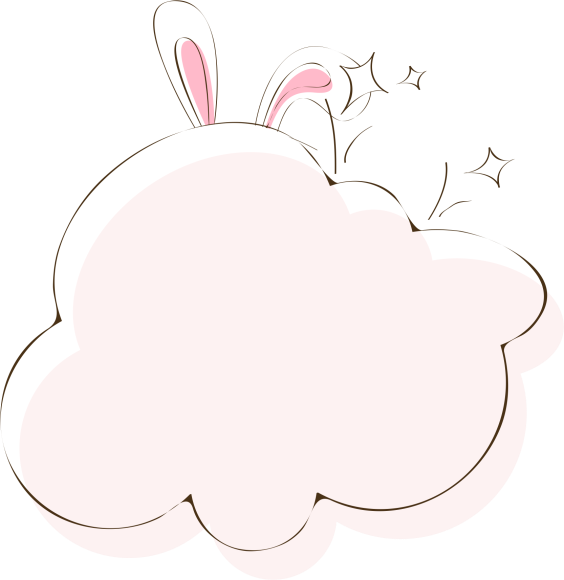 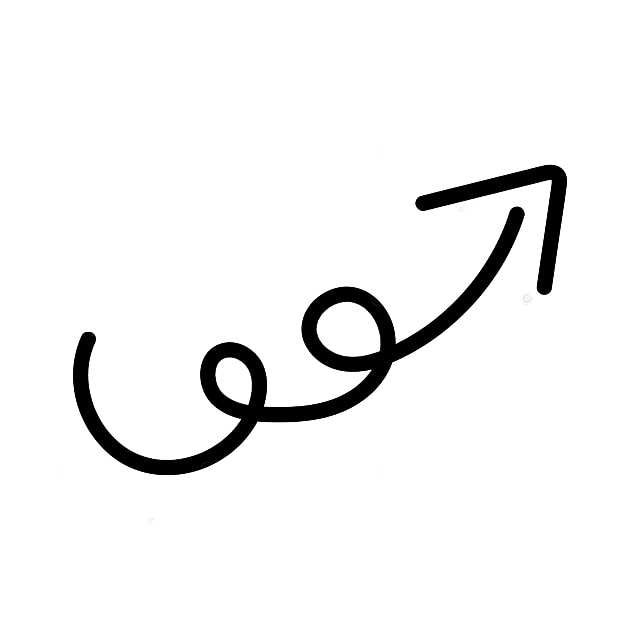 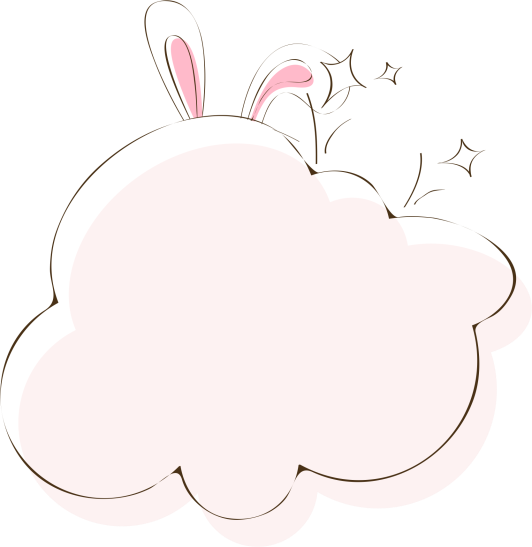 - TV vay mượn nhiều từ của tiếng nước ngoài để làm giàu cho vốn từ của mình
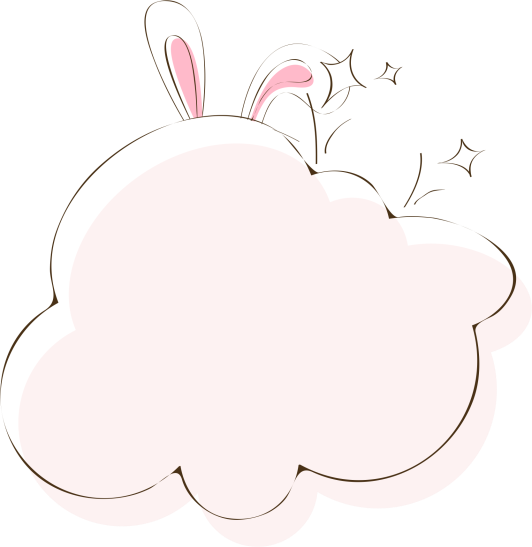 1. Từ mượn
- Không nên mượn từ một cách tùy tiện.
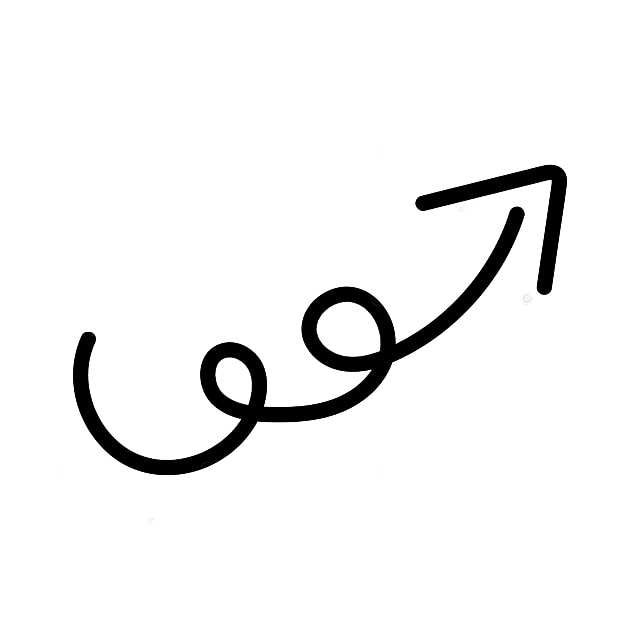 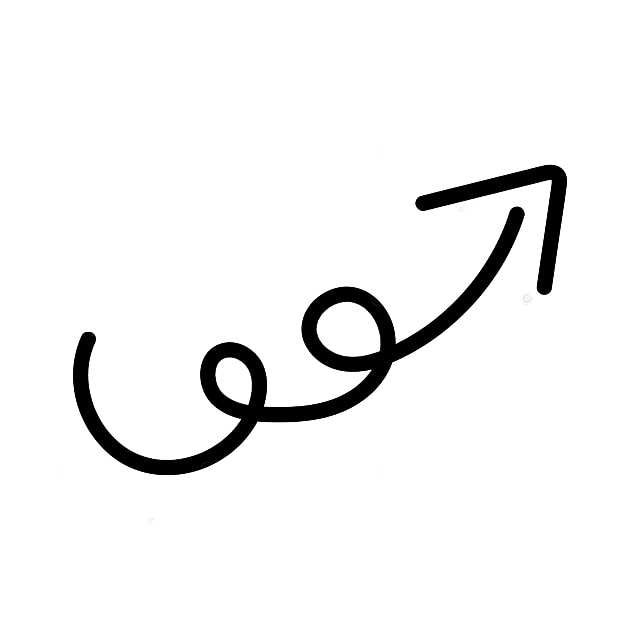 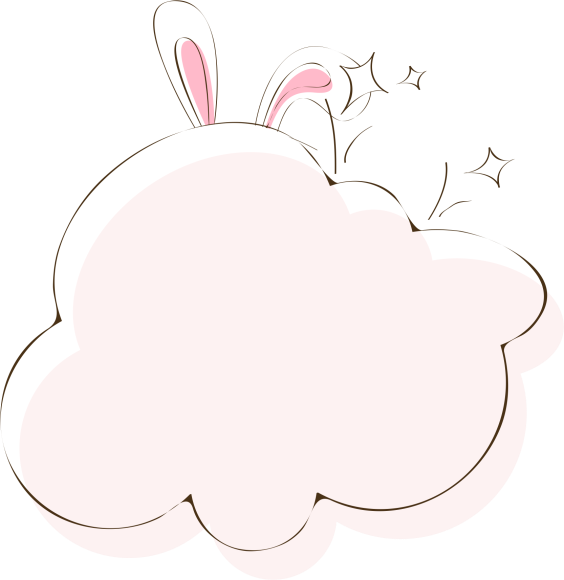 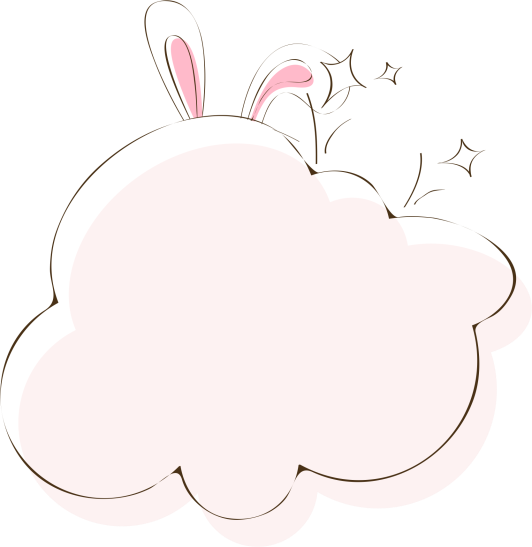 - Một số lượng lớn các yếu tố Hán Việt có khả năng cấu tạo nên nhiều từ khác nhau
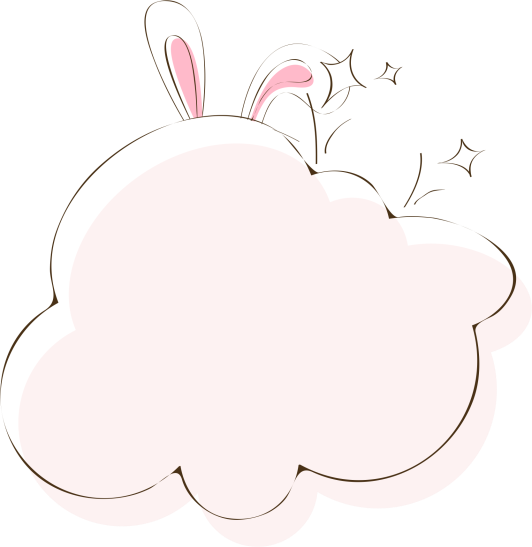 2. Yếu tố Hán Việt
- Hiểu chính xác và sử dụng đúng các yếu tố Hán Việt đóng vai trò quan trọng.
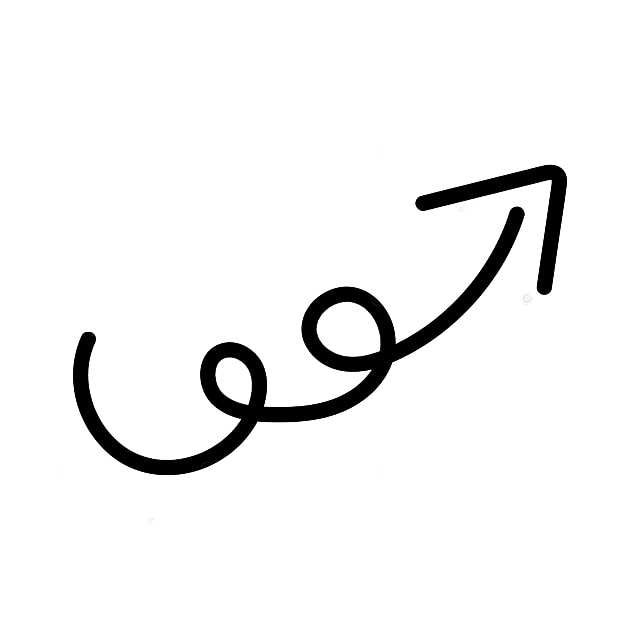 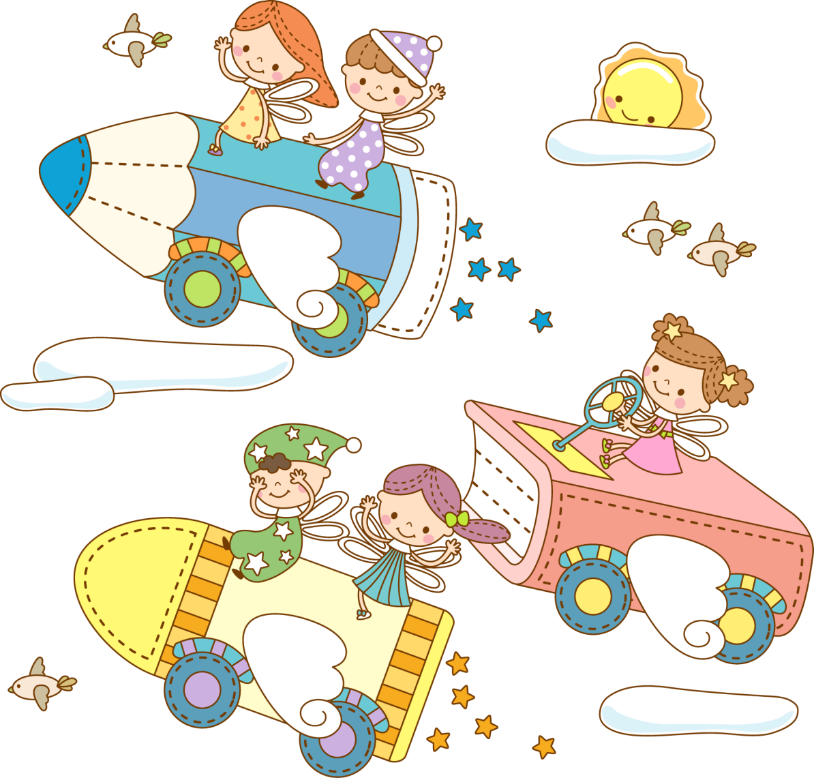 II. Thực hànhTiếng Việt
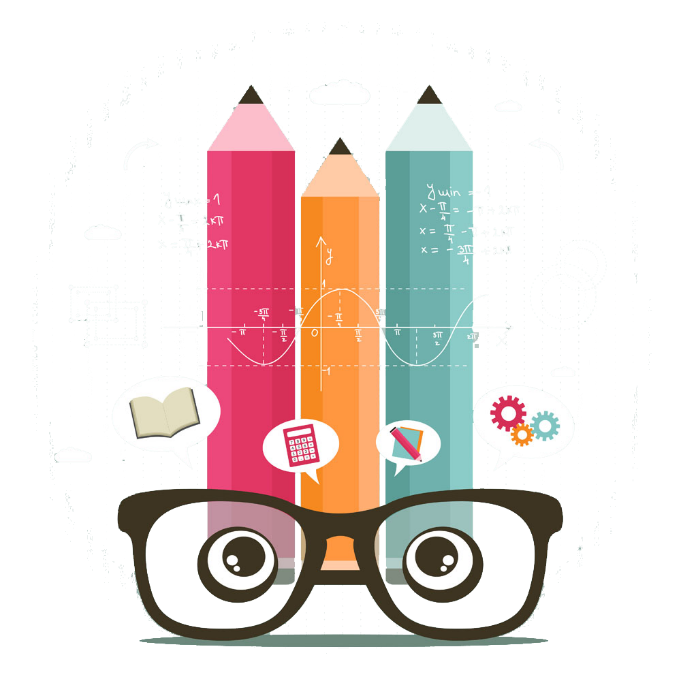 Trong các từ sau, đâu là từ mượn tiếng Hán, đâu là từ mượn các ngôn ngữ khác?
Câu 1
nhận thức
video
cộng đồng
Nhân loại
thế giới
mê cung
nghịch lí
a-xit
ba-zơ
xích lô
cô đơn
Từ mượn tiếng Hán
Từ mượn ngôn ngữ khác
cộng đồng
Nhân loại
xích lô
video
cô đơn
thế giới
a-xit
ba-zơ
nghịch lí
nhận thức
mê cung
[Speaker Notes: Video, xích lô, a-xit, ba-zow]
Theo em, vì sao chúng ta mượn những từ như email, video, internet?
Câu 2
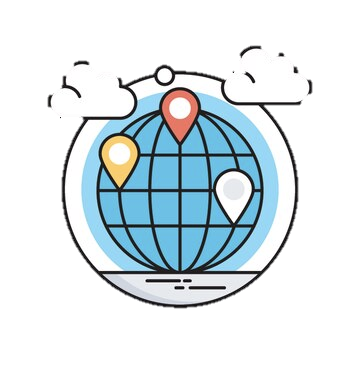 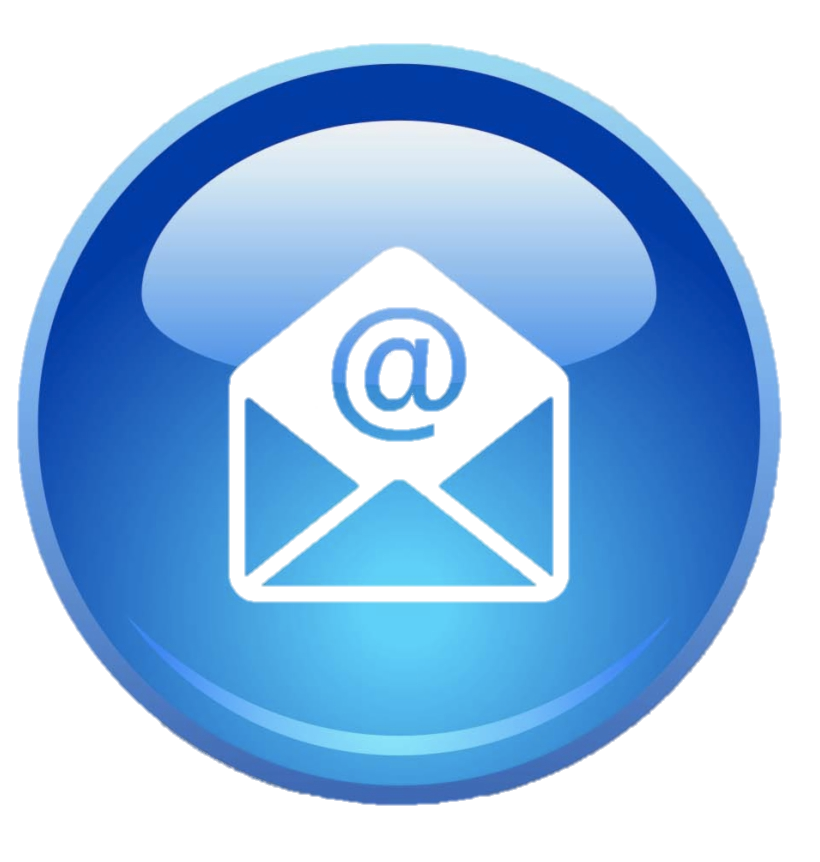 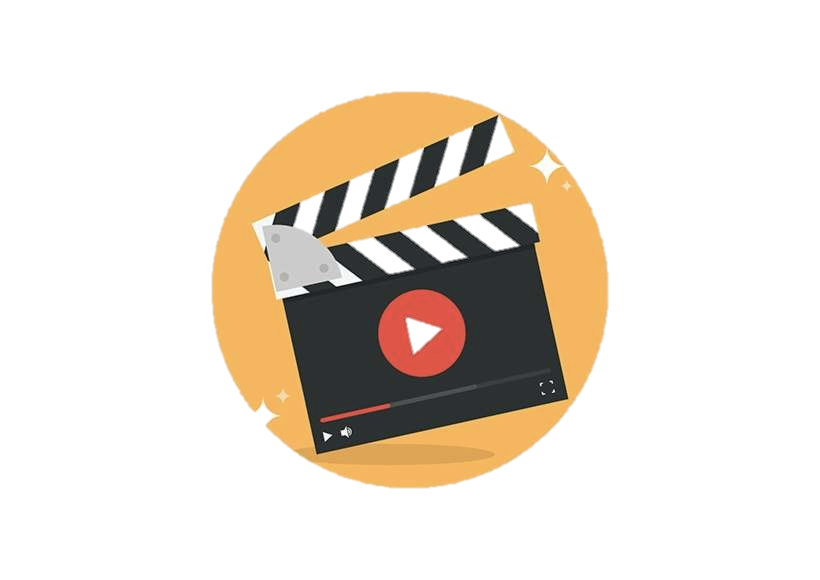 Khi các hiện tượng như email, video, internet được phát minh, tiếng Việt chưa có từ vựng để biểu đạt những hiện tượng này. Do đó, chúng ta mượn các từ này để phục vụ cho giao tiếp, qua đó làm giàu có, phong phú thêm vốn từ vựng tiếng Việt.
[Speaker Notes: Video, xích lô, a-xit, ba-zow]
Câu 3
Em hãy đọc đoạn văn sau và trả lời câu hỏi:
Một cán bộ hưu trí ở phường Hàng Bồ, quận Hoàn Kiếm, Hà Nội bực bội kể lại: “Do có công việc tại Thành phố Hồ Chí Minh một tuần nên tôi đã gọi điện tới một khách sạn để đặt phòng. Trong khi tôi đang hỏi về giá cả, dịch vụ thì một cô lễ tân nghe điện thoại tuôn ra một tràng: “Anh book phòng ạ? Anh chọn single hay double room? Anh sure rồi chứ? Anh có thể fix lịch chính xác ngày đến được không? Trong trường hợp máy bay delay hoặc thay đổi kế hoạch anh phải confirm lại cho em.” Tôi nghe mà không thể hiểu cô ta đang nói gì.”
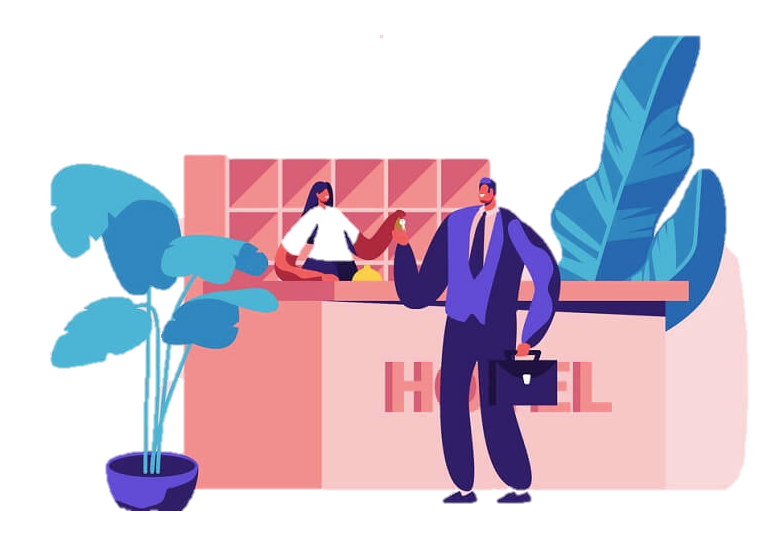 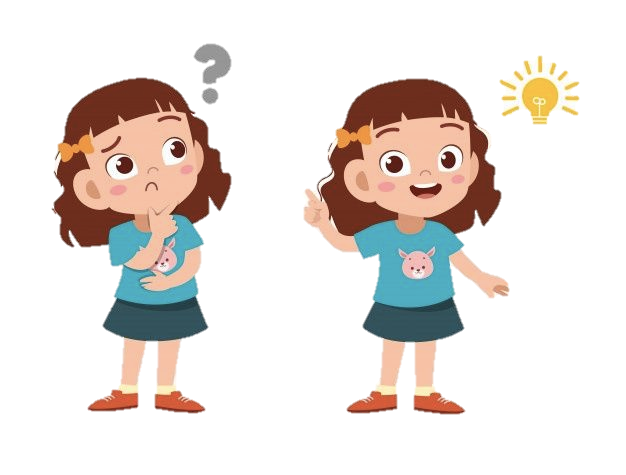 Trong câu chuyện trên, vì sao người cán bộ hưu trí không thể hiểu được những điều nhân viên lễ tân nói?
[Speaker Notes: Video, xích lô, a-xit, ba-zow]
Câu 3
Em hãy đọc đoạn văn sau và trả lời câu hỏi:
Em rút ra bài học gì về việc sử dụng từ mượn trong 
giao tiếp?
=> Cần tránh lạm dụng từ mượn trong giao tiếp, chỉ nên dùng từ mượn khi không có từ tiếng Việt tương đương để biểu đạt.
Nhân viên lễ tân đã lạm dụng từ mượn trong giao tiếp.
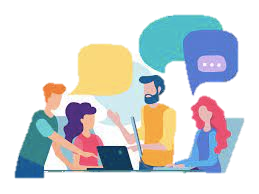 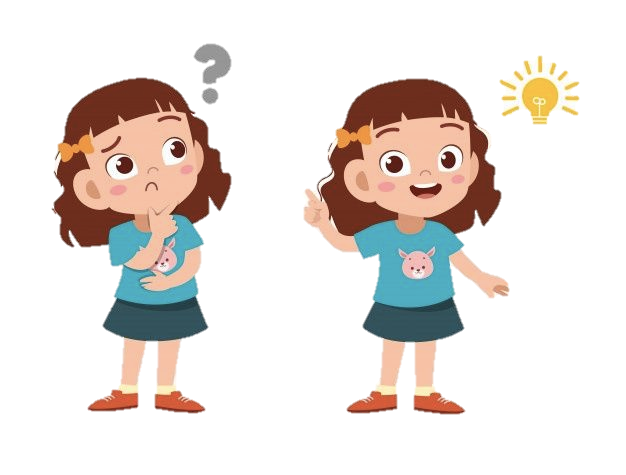 Câu 4
Giải thích nghĩa của từ in đậm trong các câu sau:
Thấy con mình có tài năng thiên bẩm về hội họa, người cha đã cho cậu theo học thầy Ve-rốc-chi-ô, một họa sĩ nổi tiếng.
Hai câu tục ngữ trên mới đọc qua có vẻ mâu thuẫn, phủ định nhau, nhưng suy nghĩ kĩ thì thấy chúng bổ sung cho nhau, làm cho nhận thức về việc học thêm toàn diện.
Lực lượng chống giặc ngoại xâm, bảo vệ Tổ quốc của dân tộc bình thường tiềm ẩn trong nhân dân, tương tự như chú bé làng Gióng nằm im không nói, không cười.
Quá trình phát triển của nhân vật Thánh Gióng dồi dào ý nghĩa nhân sinh và nên thơ, nên họa biết bao!
[Speaker Notes: Video, xích lô, a-xit, ba-zow]
Tìm những từ ghép có các yếu tố Hán Việt trong bảng sau (cột 2) và giải thích nghĩa của những từ đó.
Câu 5
Câu 5
Tìm những từ ghép có các yếu tố Hán Việt trong bảng sau và giải thích nghĩa của những từ đó.
Câu 6
Đặt 3 câu có sử dụng một số từ Hán Việt tìm được ở bài tập trên
Ví dụ:
1. “Tất cả mọi người sinh ra đều có quyền bình đẳng.”

2. “Khôn ngoan đối đáp người ngoài
       Gà cùng một mẹ chớ hoài đá nhau.”

3. Bạn có biết nguyên nhân khiến loài khủng long tuyệt chủng là gì không?
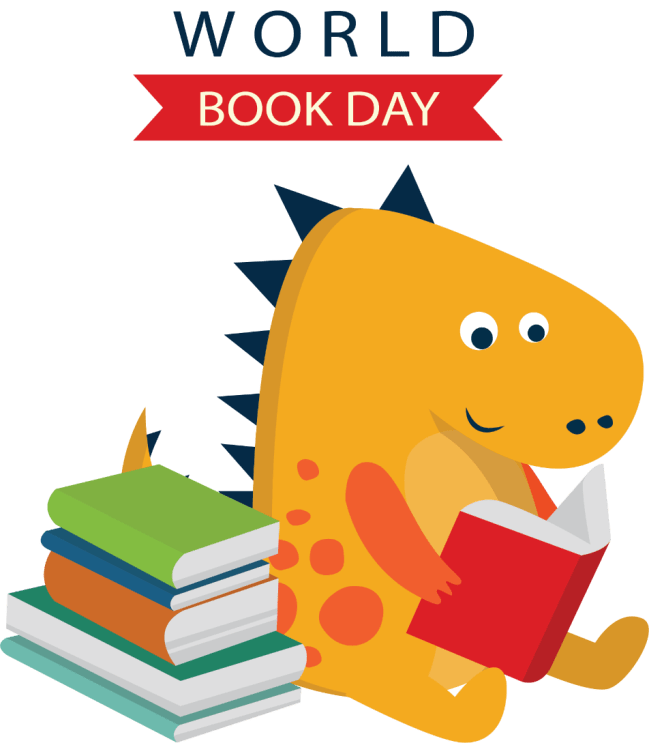 Câu 7
Phân biệt nghĩa của những yếu tố Hán Việt đồng âm sau đây:
thiên trong thiên vị, thiên trong thiên văn, thiên trong thiên niên kỉ.

họa trong tai họa với họa trong hội họa, họa trong xướng họa.

đạo trong lãnh đạo, đạo trong đạo tặc, đạo trong địa đạo.
Phân biệt nghĩa của những yếu tố Hán Việt đồng âm sau đây:
Câu 7
Yếu tố “thiên”
thiên (2) trong thiên văn:
  trời
thiên (3) trong thiên niên kỉ:
 một ngàn
thiên (1) trong thiên vị:
  nghiêng, lệch
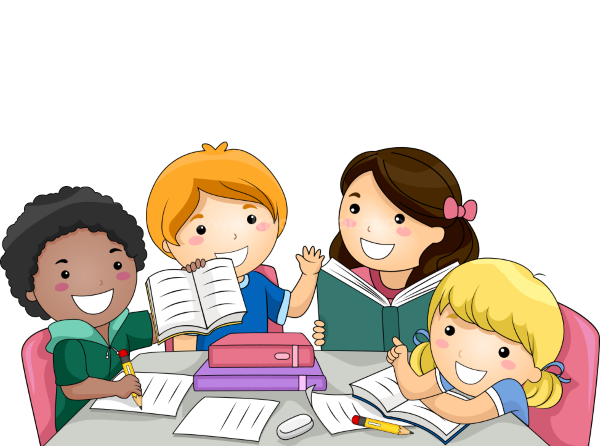 thiên tai
thiên hướng
thiên lý
b. Yếu tố “họa”
họa (2) trong hội họa: nghệ thuật tạo hình bằng đường nét, màu sắc…
họa (1) trong tai họa: điều không may xảy đến
họa (3) trong xướng họa:hát hòa theo
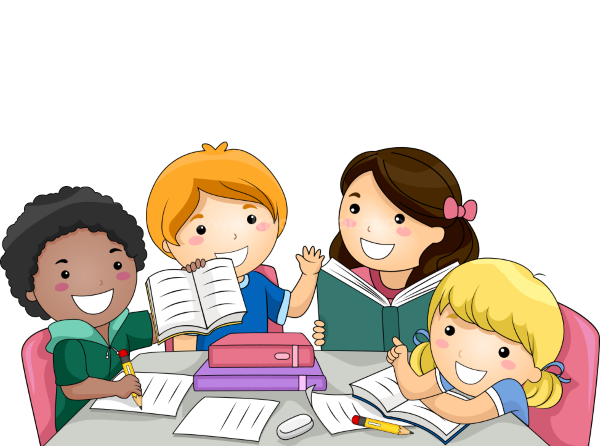 Họa phẩm
họa vô đơn chí
hòa âm
[Speaker Notes: Phúc bất trùng lai họa vô đơn chí là một câu tục ngữ mang nghĩa ám chỉ những điều may mắn thì đến bất ngờ và không có đến lần thứ hai, còn họa vô đơn chí thì ngược lại ám chỉ sự xui xẻo đến bất ngờ và liên tục. Ý nói họa đến liên tục nhiều hơn phúc đến.]
Phân biệt nghĩa của những yếu tố Hán Việt đồng âm sau đây:
Câu 7
c. Yếu tố “đạo”
đạo (1) trong lãnh đạo:chỉ đạo
đạo (3) trong địa đạo: con đường
đạo (2) trong đạo tặc:ăn trộm, ăn cắp
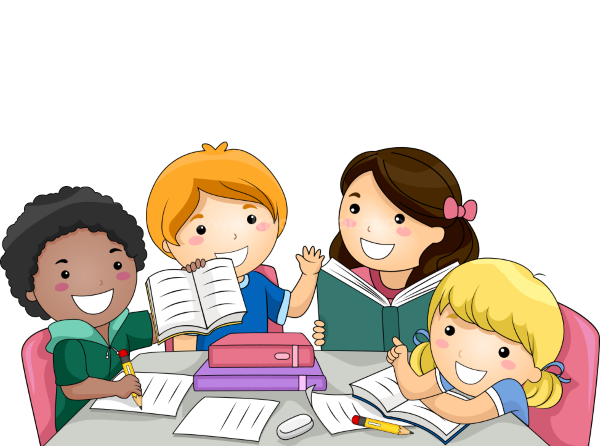 đạo văn
đạo diễn
Xích đạo
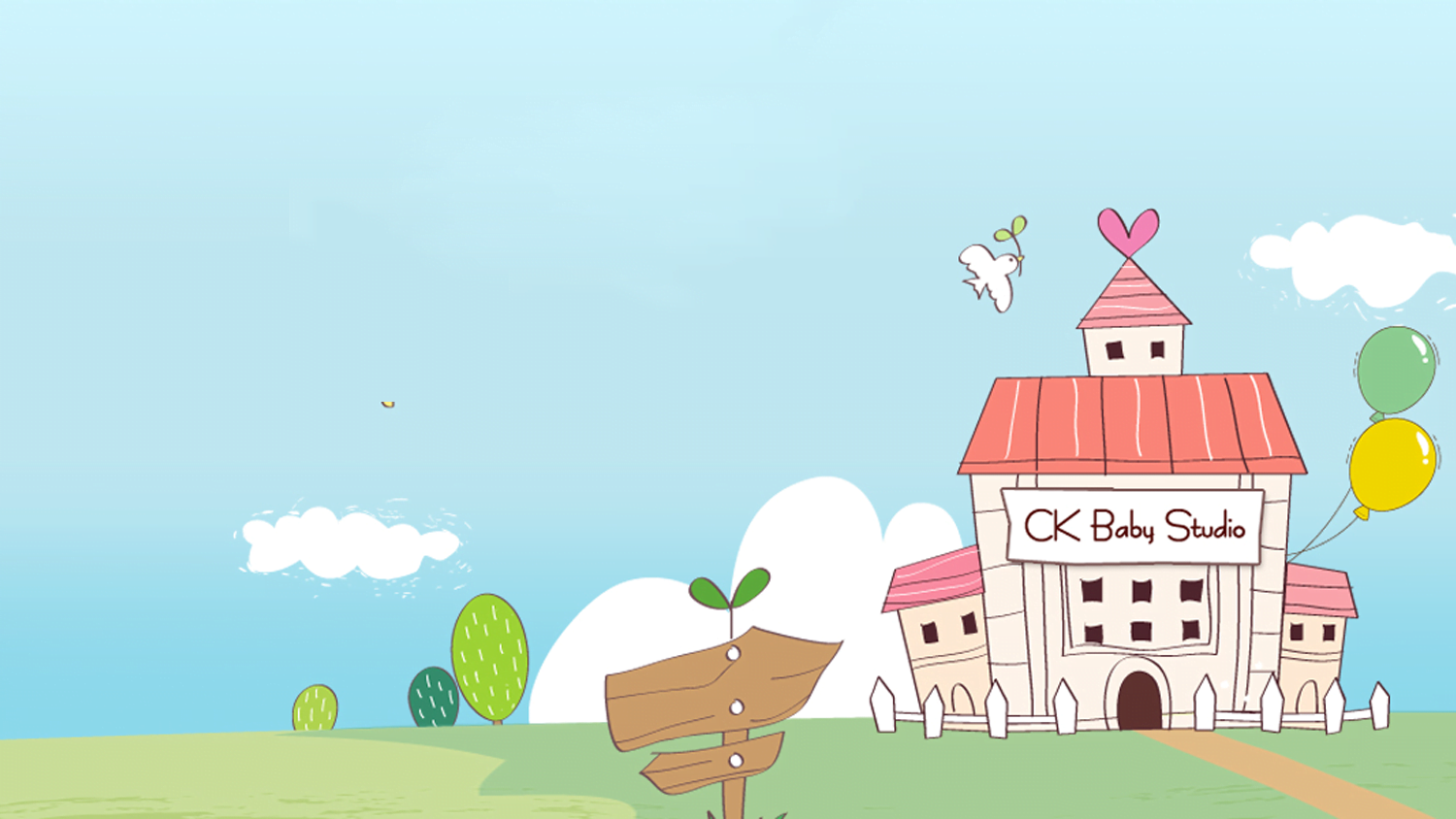 Viết ngắn
Việc nhìn nhận một vấn đề từ nhiều góc độ sẽ mang đến cho chúng ta những lợi ích gì? Em hãy viết đoạn văn khoảng 150 chữ, trình bày ý kiến của mình về vấn đề trên, trong đoạn văn có sử dụng ít nhất hai từ Hán Việt.
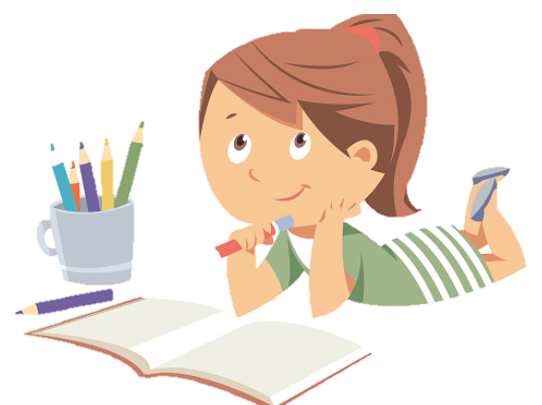 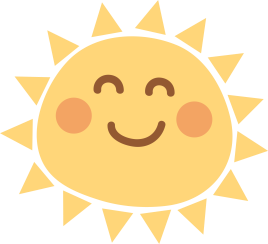 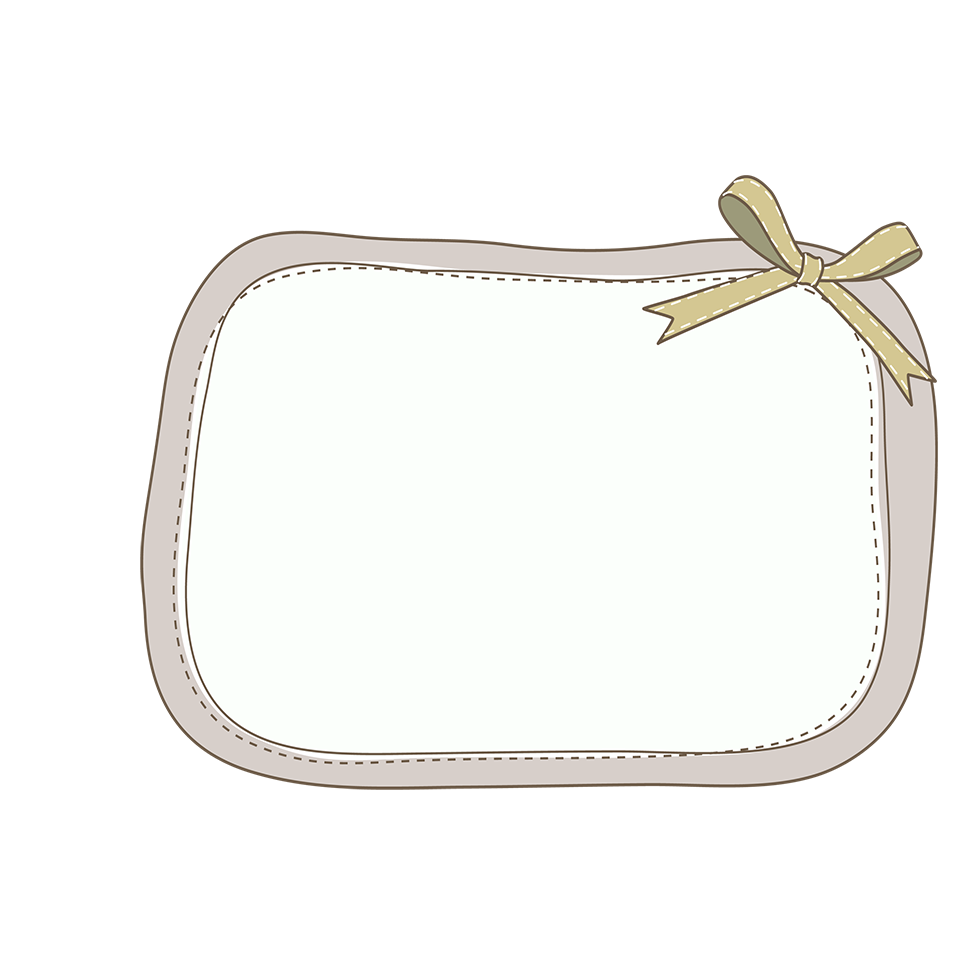 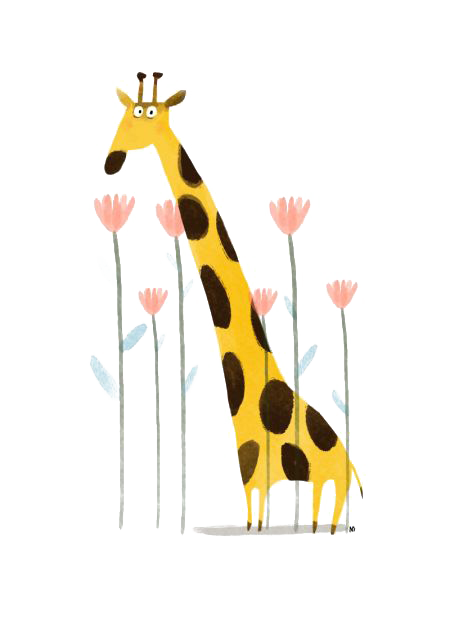 Chúc các em
học tốt!
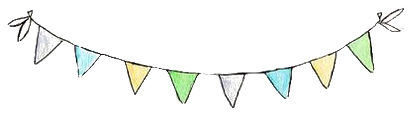 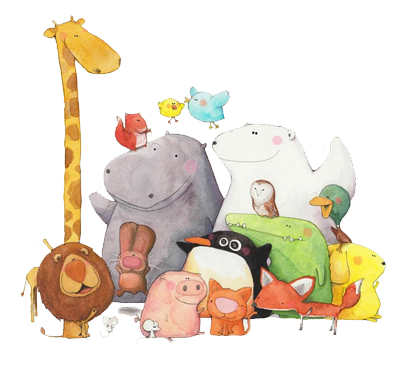 https://www.vietlanglit.com